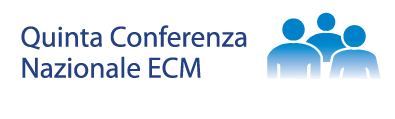 Roma, 5 novembre 2013
Formazione in emergenza e urgenza: simulazione ad alta fedelta' e principi CRM
Sabrina Egman
National Faculty ITC AHA SIMEU
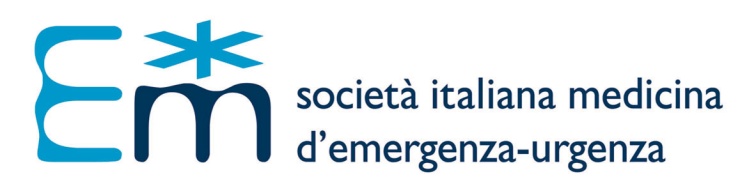 [Speaker Notes: This template can be used as a starter file for presenting training materials in a group setting.

Sections
Sections can help to organize your slides or facilitate collaboration between multiple authors. On the Home tab under Slides, click Section, and then click Add Section.

Notes
Use the Notes pane for delivery notes or to provide additional details for the audience. You can see these notes in Presenter View during your presentation. 
Keep in mind the font size (important for accessibility, visibility, videotaping, and online production)

Coordinated colors 
Pay particular attention to the graphs, charts, and text boxes. 
Consider that attendees will print in black and white or grayscale. Run a test print to make sure your colors work when printed in pure black and white and grayscale.

Graphics, tables, and graphs
Keep it simple: If possible, use consistent, non-distracting styles and colors.
Label all graphs and tables.]
Statuto
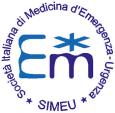 Promuovere e realizzare, per medici e infermieri nell’ambito delle emergenze-urgenze sanitarie, attività di formazione e addestramento nelle conoscenze e nelle tecniche delle emergenze-urgenze…attraverso corsi di formazione e aggiornamento

Promuovere attività istituzionali di formazione ed addestramento in équipe con il personale infermieristico, anche istituendo appositi organismi societari funzionali individuati nel regolamento.
[Speaker Notes: Give a brief overview of the presentation. Describe the major focus of the presentation and why it is important.
Introduce each of the major topics.]
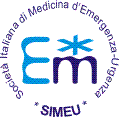 Time line della formazione SIMEU
2013: 3700
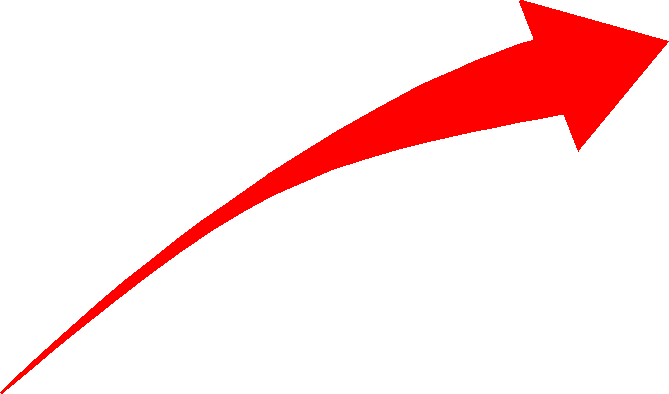 1999 ITC AHA
2010 Update LG
2008 Summer
1997
 EGA & ECG
2007 
PALS &EP
‘80
‘90
‘00
2008 Laici
2000
Management
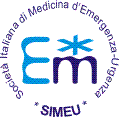 Emergenza & Urgenza
Elevata incidenza
Elevata mortalità potenziale
Elevata disabilità potenziale
Elevata efficacia opzioni terapeutiche
Efficacia tempo-dipendente
Coinvolgimento multiprofessionalità
Percorsi predeterminati e condivisi 
Gestione multidisciplinare
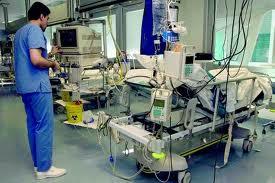 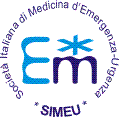 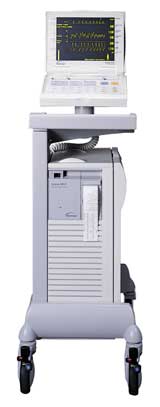 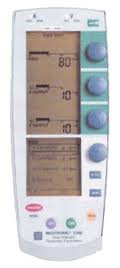 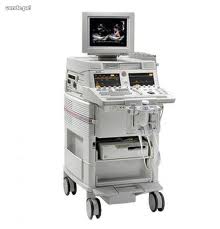 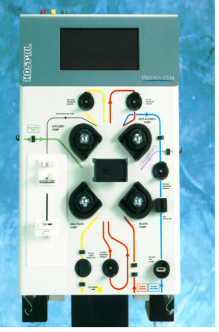 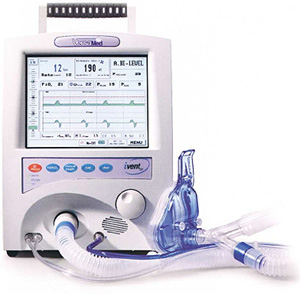 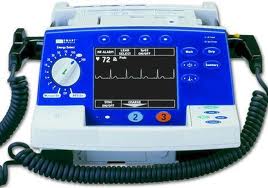 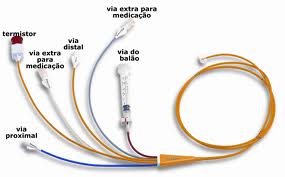 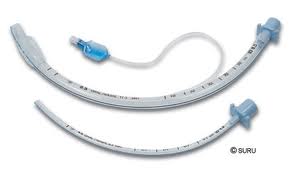 Nomi e binomi
lavoro  &  formazione
Core AHA ECC Educational Concepts 2004
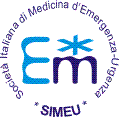 1. Semplification

2- Consistenc :  Video-mediated, practice-while-watching  to reduce instructor variability and potential distractions 

3-Objectives-Based: Cognitive,psychomotor, & affective objectives should be included in all courses

4- Hands-on Practice:  to meet psychomotor skill performance 

5-Contextual:  Adult learning principles should be applied to all ECC courses with emphasis on creating relevant training scenarios that can be applied practically to the learners’ real-world setting

6-Competency-based 
7-Practice to Mastery 
8-Assessment
Patrizia Vitolo  MD- Italy
[Speaker Notes: IN  2004  THE  AHA  ESTABLISHED  THE  ECC  EDUCATION 
 SUBCOMMITTEE  WITH  MEMBERS  INCLUDING  EXPERTS
  IN CURRICULUM  AND  INSTRUCTIONAL  DESIGN.

 OVER TIME, THE EDUCATION SUBCOMMITTEE
ENDORSED  SEVERAL  EDUCATIONAL  PRINCIPLES
  AS  CORE  CONCEPTS

YOU CAN SEE THEM IN THE TABLE]
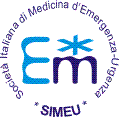 Core AHA ECC Educational Concepts 2004
Ognuno di noi pensa di essere il miglior
 istruttore, ma c’e’ di meglo…
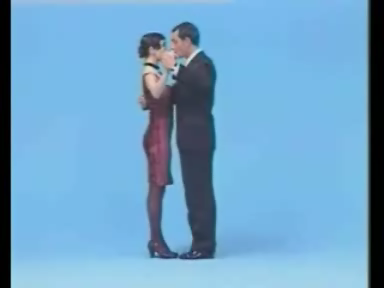 Patrizia Vitolo  MD- Italy
[Speaker Notes: THEY  ARE   SO PERFECT]
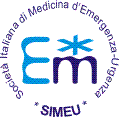 Retention Rate
Reading
10%
Seeing
20%
Hearing
30%
Collaborating
70%
Doing
80%
Integrare le lezioni con video
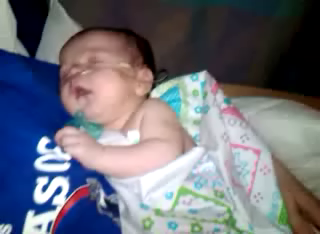 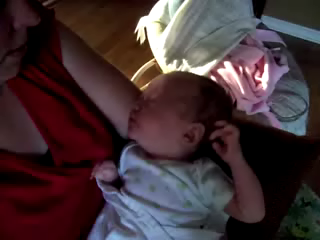 Patrizia Vitolo  MD- Italy
[Speaker Notes: HERE    STUDENTS    CAN SEE    HEAD   BOBBING  IN    AN INFANT    WITH    RESPIRATÓRY    DISTRESS   OR   SEIZURE
 
THESE    ARE   THINKS    DIFFICULT  TO    EXPLAIN  

AND    IN  THEIR   PRACTICE   STUDENTS   MAY  NEVER   SEE IT

IN   PALS   AHA    COURSES   THERE   ARE   MANY   VIDEO LIKE   THESE]
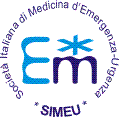 MEGACODE
SIMULATION
Contextual
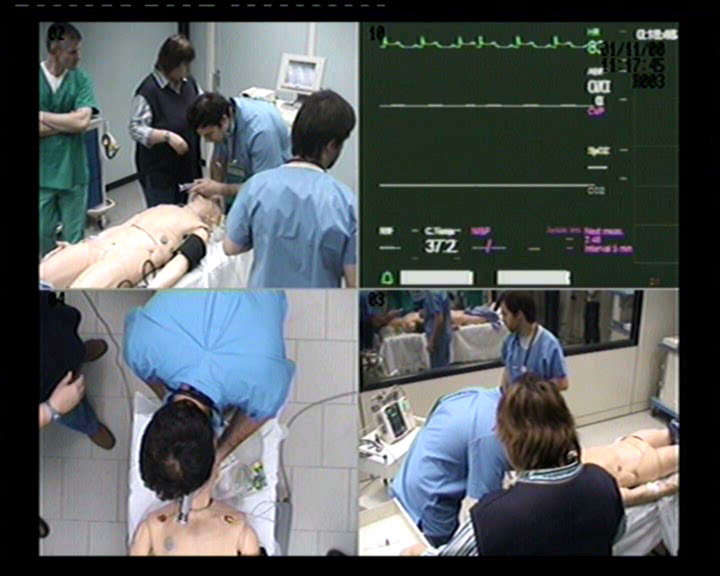 Realismo
 Training interattivo
 Situazione di confort per gli studenti
 Training per prendere decisioni
 Training per teamwork
 Piu’ tempo per la pratica
Patrizia Vitolo  MD- Italy
[Speaker Notes: WITH     SCENARIOS  WE   CAN   APPLY   ONE  OF   THE   MOST   IMPORTANT    PRINCIPLE   OF   ANDRAGOGY

AN    ADULT    IS     INTERESTED    TO LEARN 

WHAT  HE/SHE   DOES    EVERY DAY,  

AND  WHAT    HE/SHE   MOST  FEARS]
HF Simulation strategica Formazione in Sanità
“ Education, implementation, and teams: 2010 AHA guidelines for CPR and Emergency Cardiovascular Care”. Circulation 2010. 

“The role of simulated learning environments in postgraduate medical education and training”. Australian Medical Association Position Statement. 2011

Documento sulla Simulazione della British Medical Association. 2012

“État de l’art (national et international) enmatière de pratiques de simulation dans le domaine de la santé”. Haute Autorité De Santé – France. 2012

“Linee di indirizzo per la formazione in simulazione”.             Delibera Regione Toscana n. 274 del 15 Aprile 2013
NTS:  Formazione
Obiettivi
Strumenti
- Errori in Medicina
- Sicurezza del paziente
- Importanza TS
- Importanza NTS
Background
-  outcome pazienti
-  formazione sanitari
-  TS
-  NTS
HF SIM  &  Principi CRM
HF SIM
CRM
[Speaker Notes: Il background da cui partiamo sono:
L’Errore in Medicina
La Sicurezza del paziente
La riconosciuta Importanza delle TS
Il recente riconoscimento dell’ Importanza delle NTS

Gli obiettivi che vogliamo porre sono:
Migliorare outcome pazienti
Migliorare formazione sanitari
Attraverso il Miglioramento delle TS
Attraverso il Miglioramento delle NTS

Gli strumenti didattici saranno:
La simulazione ad alta fedeltà
I principi CRM
O meglio ancora la simulazione ad alta fedeltà svolta utilizzando i principi CRM]
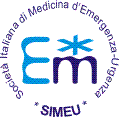 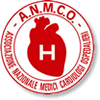 CORSO ACC HF SIM & CRM ®
ANMCO - SIMEU
Acute Critical Care High Fidelity Simulation                and Crisis Resource Management®

Corso di Simulazione ad Alta Fedeltà con Principi CRM in Emergenze e Urgenze Cardiovascolari®
Progetto formativo ideato e realizzato 
da ITC-AHA di ANMCO* e SIMEU°
Danilo Neglia* (Coordinatore ITC ANMCO-AHA)
Patrizia Vitolo° (Coordinatore ITC SIMEU-AHA)
Riccardo Baroni*, Alessandro Capecchi*, Sabrina Egman°,     Giuseppe Fradella*, Gianluca Gonzi*, Francesca Innocenti°,     Marcello Montomoli°, Paola Noto°, Riccardo Pini°, Davide Sighinolfi°
[Speaker Notes: E Corsi HF SIM & CRM, svolti in collaborazione con SIMEU]
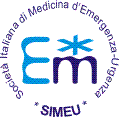 COMPONENTI
Basato su HF Simulation e CRM
Focus su NTS (ma anche TS)
Corsi della durata di 1 g (ma anche 1,5 o 2 gg)
Numero limitato di discenti (medici & infermieri)
Obiettivi specifici 
Discenti già formati in ECC
Numero adeguato di istruttori competenti
Atmosfera amichevole e clima sereno
Discussione, Partecipazione, Coinvolgimento
Strumenti didattici nuovi 
Casi selezionati “utili”
Focus su debriefing
Simulazione ad Alta Fedeltà
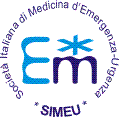 SIM HF ottimizza interazione                   uomo-tecnologia-struttura
Training in laboratorio
Training in situ
struttura/organizzazione
SIM HF
operatore
tecnologia
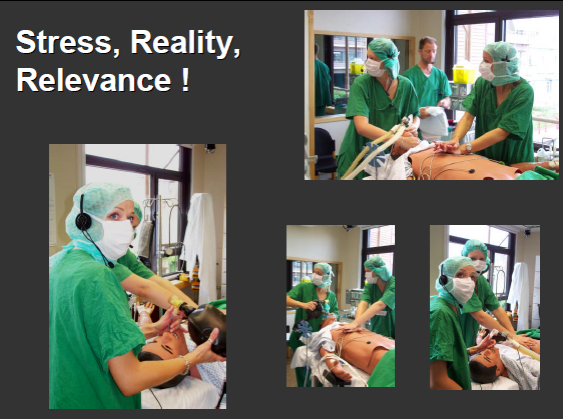 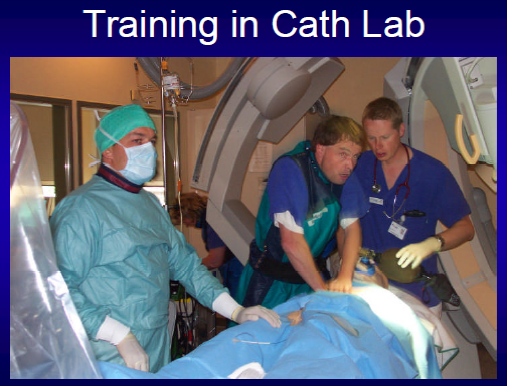 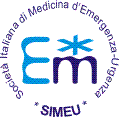 CRM
“The ability to translate the knowledge
of what needs to be done into
effective team activity in the complex and ill-structured real world of medical treatment”
   					    				                                                  Gaba
[Speaker Notes: La capacità di trasferire le conoscenze,  di ciò che deve essere fatto, nell’attività pratica ed effettiva di una squadra, nel complesso e mal strutturato mondo reale della pratica clinica quotidiana. 
Il presupposto è che la padronanza delle basi teoriche, la conoscenza della teoria, il pur continuo aggiornamento culturale non sono sufficienti per la completa ed efficace gestione clinica dei diversi e complessi casi della nostra pratica clinica, se non supportati da altre competenze. 
La Simulazione ad alta fedeltà svolta utilizzando i principi CRM ci permette di acquisire ed esercitare le altre competenze: le abilità, ovvero la capacità di eseguire procedure più o meno complesse; e le NT skill, ovvero le capacità organizzative, comportamentali e relazionali che permettono di utilizzare al meglio le competenze di tutti e di ciascuno nel contesto in cui il team si trova ad operare.]
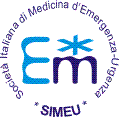 Formazione & Competenze
F
Conoscenze 

Abilità 

Non technical skill  
	(aspetti relazionali, gestionali, organizzativi)
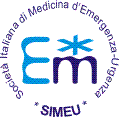 Professionalita'...
Multiprofessionale e multidisciplinare (118, PS-DEA, Cardiologia, Emodinamica, Anestesia-Rianimazione, Cardiochirurgia, CardioRianimazione, Etc. Etc. )
Personale in formazione e formato
Adeguata formazione preliminare
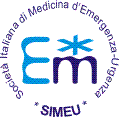 La nostra esperienza: Partecipanti
discenti (45% F e 55% M) 
58% medici
48% medici Medicina d’Urgenza
22% cardiologi
18% anestesisti-rianimatori
12% altro
42% infermieri
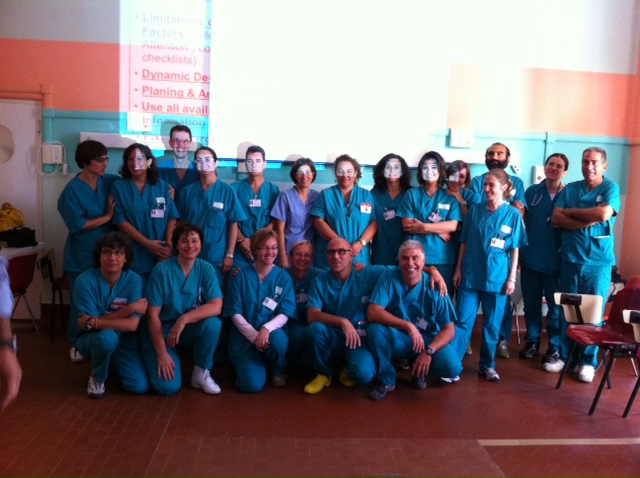 [Speaker Notes: Partecipanti]
Kirckpatrick
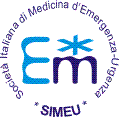 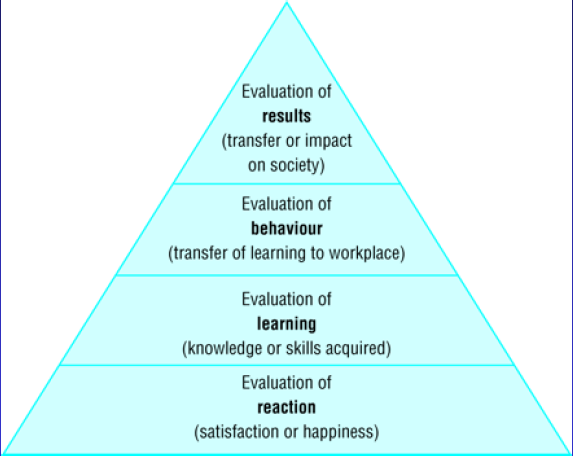 [Speaker Notes: La formazione vicina e valutata non solo in aula ma per l’impatto il Ritorno dell’investimento formativo]
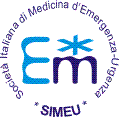 La nostra esperienza: Valutazione
Gradimento dei discenti:

 90% ottimo (4/4)
 10% buono (3/4)
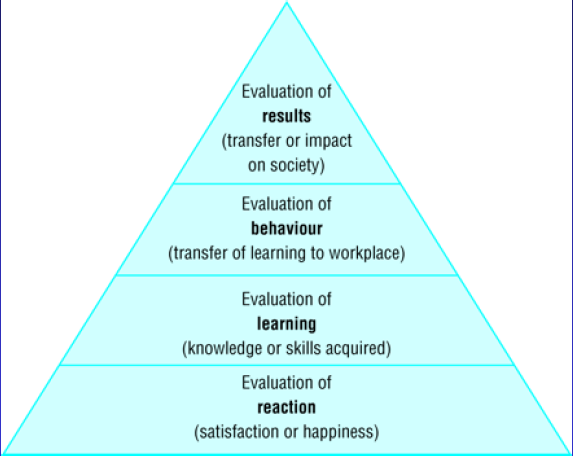 Apprezzamento:

 basi teoriche
 scopi
 metodologia didattica
 coinvolgimento e clima
Kirckpatrick
Questionario di Gradimento
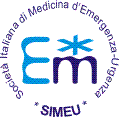 La nostra esperienza: Valutazione
Valutazione finale:

 tutti i discenti hanno superato il Corso
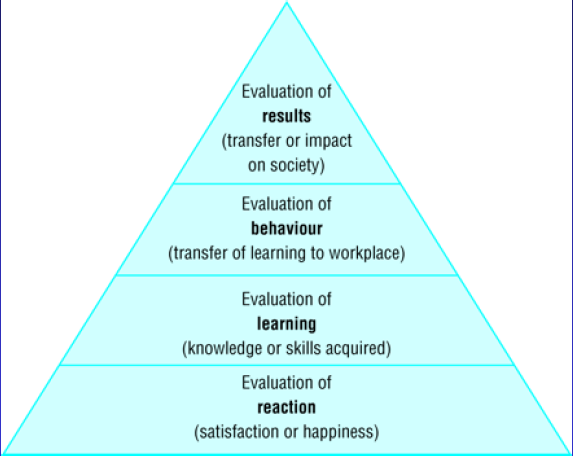 Miglioramento circa NTS:

 conoscenza
 valutazione importanza
 rilevanza 
 utilizzazione
Kirckpatrick
Questionario Finale
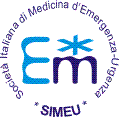 La nostra esperienza: Valutazione
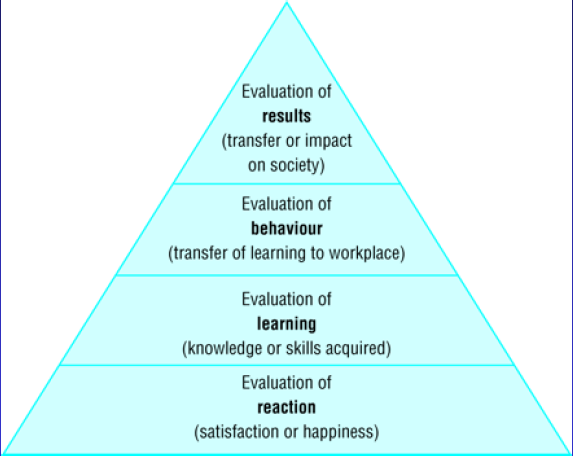 Valutazione a distanza:

Impatto del training
Pratica clinica
Aspetti organizzativi
in progress
Kirckpatrick
Questionario a 6 mesi
+ learning 
- teaching
Conclusioni
Fare quello che serve ai discenti
Non fare quello che piace ai docenti
Seguire le indicazioni della Andragogia
CORSI ACC HF SIM & CRM
vanno in questa direzione
Grazie per l’attenzione
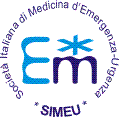 "La mia specialità sarebbe stata 
il Pronto Soccorso: 
tutti i mali degli uomini, 
i mali di tutti gli uomini, 
come dire, tutte le specialità"
Daniel Pennac - La lunga notte del dottor Galvan
Grazie e buona simulazione !
www.SIMEU.it
segreteria@simeu.it
Sabrina Egman: sabrina_egman@icloud.com
[Speaker Notes: What will the audience be able to do after this training is complete? Briefly describe each objective and how the audience will benefit from this presentation.]